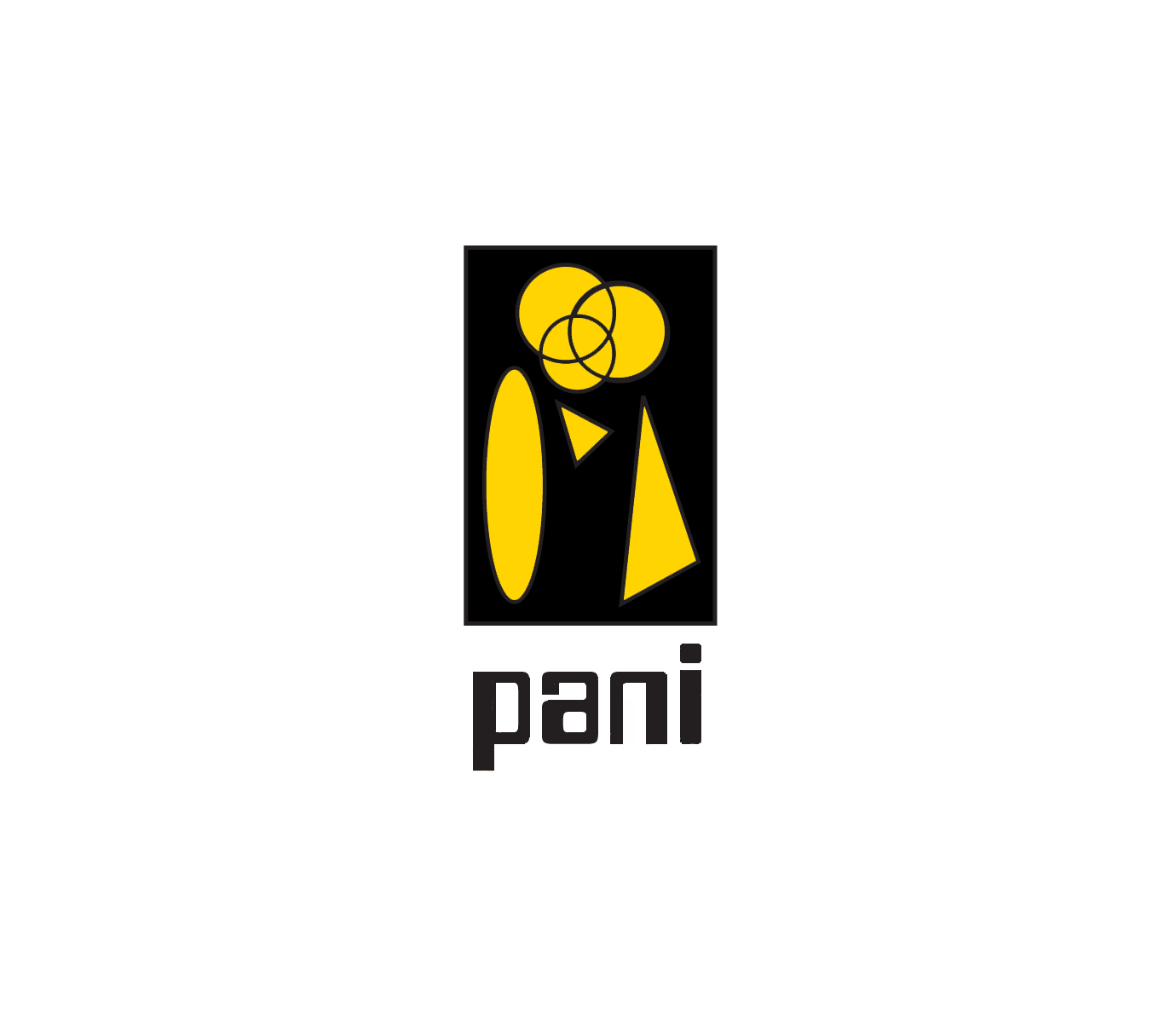 The Profile of Migrant Boys, Girls and Adolescents
Patricia Hernández Sánchez
May 2015
Primary Characteristics
Low education levels (school stage 70%);
Most of them are male (close to 80%);
Premature incorporation into the labour force: agriculture, domestic work;
Come from women-headed households; 
Poverty and marginalization.
Push Factors of Migration
Seeking better living conditions;
Family reunification;
Violence (community, gangs, domestic);
Lack of opportunities.
Characteristics of Boys, Girls and Adolescents Returned from Mexico to Central America
Total number identified:
Guatemala 48.5%
Honduras 32%
El Salvador 19%
Nicaragua 0.5%

Male: 79% / Female: 21%
Aged 12-17 years: 85% / Aged 0-11 years: 15%
Unaccompanied: 68% / Accompanied: 32%
Data on Boys, Girls and Adolescents, by Gender
Age Groups of Boys, Girls and Adolescents
Accompanied and Unaccompanied Boys, Girls and Adolescents
The Scenario in Costa Rica
75% of the aliens that arrive in Costa Rica come from Nicaragua. Of the total number of Central American aliens, 91% are Nicaraguans.
Transborder movements of boys, girls, and adolescents: Transit between the borders in search of employment, usually temporary or seasonal work in border regions – livestock farming, agriculture or the informal sector. Also, seek education and health care.
The Scenario in Costa Rica
Boys, girls and adolescents at the border
It is prohibited to reject boys, girls, and adolescents at border control posts; however, for cases where entry is denied to the accompanying adult, approximately 20% of the rejected persons are boys, girls or adolescents.
They enter through uncontrolled areas in various manners, accompanied or unaccompanied, in a seasonal manner or seeking new opportunities, seeking family reunification or accompanied by others.
The Scenario in Costa Rica
Boys, girls and adolescents identified in national territory

The boys, girls and adolescents identified through special interventions are engaged in agricultural or livestock farming activities, in an irregular manner and under inhumane conditions.
However, 90% of the populations of aliens that are receiving special protection through PANI entered the territory due to situations of rights violations that were not inherent to their vulnerable situations as migrants.
Primary Protection Needs of Boys, Girls and Adolescents
THANK YOU